Learning, Growing, and Action Planning for Improved Asthma SurveillanceMegan MikkelsenAsthma Program EvaluatorWashington State Department of Health
[Speaker Notes: Introduction –
My name is Megan and I was the internal evaluator for the Washington asthma program for over 5 years.  Our program is funded by the CDC along with some of the other presenters today.  
Let’s get out of our seats for a minute. Stand up if you have ever written an evaluation report and know that it now sits collecting dust.
If you didn’t stand, please stand up now.  Please reach both hands up high if you wish you had a better way of presenting results so they are more useful to your clients?  
Now, stretch your arms up.
I recently went on an incredible trip to Japan.  So in creating this presentation I thought “why not explain my points through metaphors related to what I saw while traveling abroad”.  
Background –
Today I will be talking about our surveillance system evaluation.  Evaluating the surveillance system was a component of our strategic evaluation plan along with evaluating partnerships and an intervention.  In the past we have done surveillance evaluation focused on use of data reports like our burden report.  This information is useful, and we still do it to track how reports are used and ask if our stakeholders have any suggested improvements.]
Who is using our data?
[Speaker Notes: The negative to this digital age is that our information is on the web, yet we have no idea who is accessing it.  This makes sending a survey about a report difficult.  
Our information is out there, but who is using it?

In the past we have sent surveys to our general list of stakeholders asking about their use of data reports but we have had a hard time getting a good response rate.
So for this evaluation we wanted our results to be useful for the program.]
Action Planning
Evaluation Use!
[Speaker Notes: Bottom Line – 
The greatest thing I took away from the Learning and Growing Through Evaluation Guide is how to make evaluation findings useful. Creating an action plan and again emphasizing the findings through an evaluation report works as a reminder to use the evaluation findings.

So in creating this evaluation plan, use of the findings was priority number 1.  I didn’t want to do just another survey showing that our stakeholders found the data helpful.  Boring!
Also, as an internal evaluator who has worked for the program for a few years I was aware of the lack of connection between surveillance data and program interventions and planning.]
[Speaker Notes: The surveillance system is like this temple.  Historical, demonstrating the beliefs and basis of the program, yet not modern enough to influence the daily work of the program staff.  It may have taken many years and a great expense to create, yet the value is not fully used currently.]
[Speaker Notes: And like this stack of rocks it is solid, unchanging, yet stands alone from the rest of the program. 

Similarly the epidemiologist often works alone, creating reports based on the findings from the data.
She is usually included in staff meetings and program activities, yet those reports or findings are rarely used to drive program interventions.  

So we wanted to ask the question]
What surveillance indicators and data sources can be used to target asthma program interventions?
[Speaker Notes: So What]
Data use – Reports?
[Speaker Notes: To answer this question I conducted a document review and interviews of program staff.

I led the document review in a different way.  I gathered the staff and we sat together and discussed the surveillance measures.
We reviewed each of the data sources and discussed each data measure.  We discussed how each measure was used within the surveillance reports produced by the asthma program.  We did this to determine if the surveillance reports fully used the data sources and measures we had and if those measures were used for the right reports.  We wanted to determine if there were any glaring holes in how we were reporting asthma data.]
[Speaker Notes: This is a part of the table that we created from that discussion.

As we went measure by measure we found that the reports do use the data well and appropriately.]
Data use:Guide Program?Program activities?
[Speaker Notes: Then as a team we reviewed each data measure and looked at if it guided the program
For example we discussed if the data measure was used to determine where an intervention should be, if there was a certain city or county with a higher need for an asthma intervention.
Or if the data was used to help implement the intervention, like if the data was shared with the project staff to focus the direction of the project.]
[Speaker Notes: And this is a part of the table we created.
G stands for using data to guide direction of the program  and 
A stands for using the data in program activities

We found that the data could be better used to guide where the interventions are and who they are given to and they should be used more within the projects as well.

And the team really found the process of reviewing these measures helpful.  They commented that they would like to repeat this process on a regular basis and that it highlighted a greater need for information on how stakeholders use the data reports.]
Staff Interviews
Feasibility of getting new data sources
Gaps
Greater use of the surveillance system for program interventions
Indicators and Data Sources
Greater use of indicators and data sources
[Speaker Notes: Next, I conducted key informant interviews with staff members to determine if there were gaps in the surveillance system and the feasibility in addressing those gaps, how indicators and data sources were being used ways to increase their use.

The interviews revealed that there are gaps in data sources.  For example we do not have access to emergency department data or Medicaid data.
The interviewees noted that they do not think it is feasible to gain access to these data sources based on the political and economic environment.  

Staff also suggested additional use of data like targeting interventions to areas of higher need, and using data to engage and empower communities.  

So the data was collected….now what?]
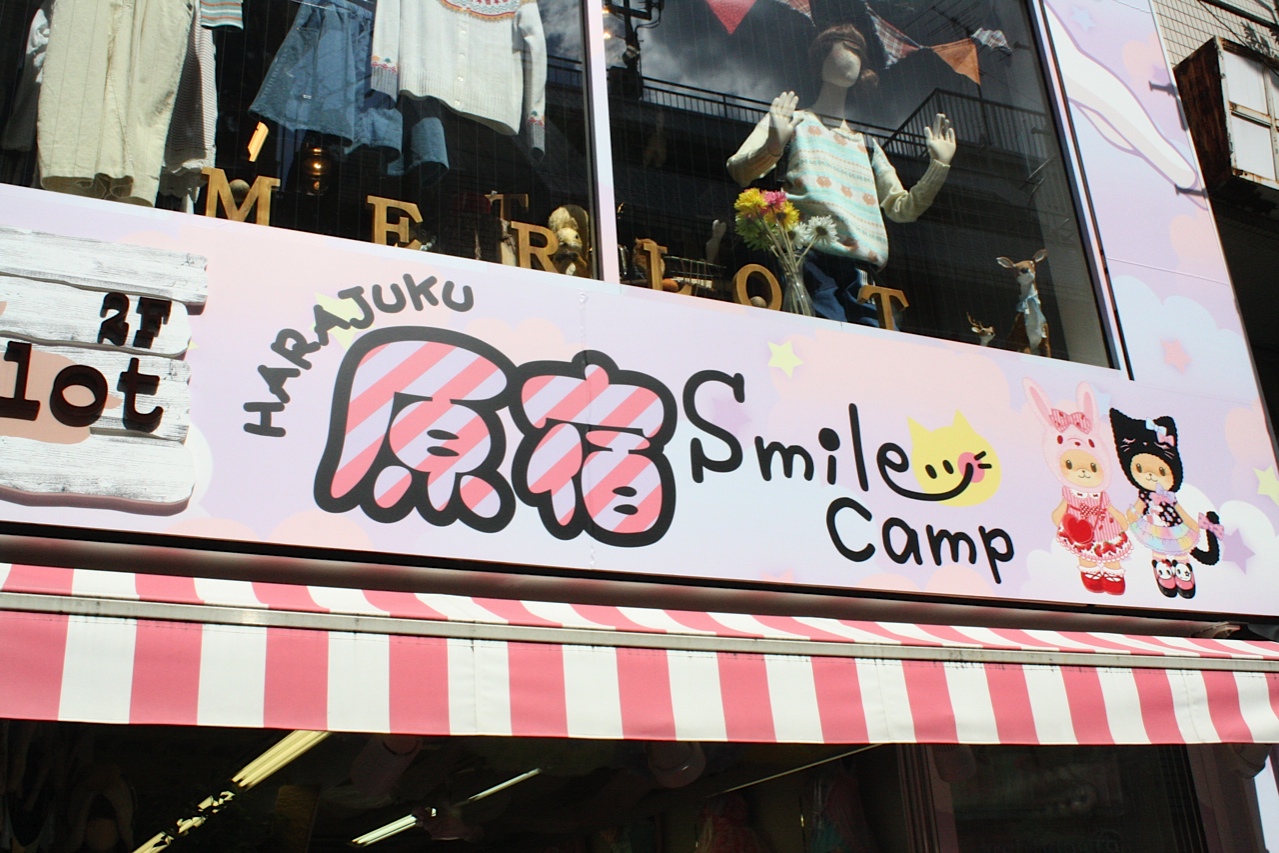 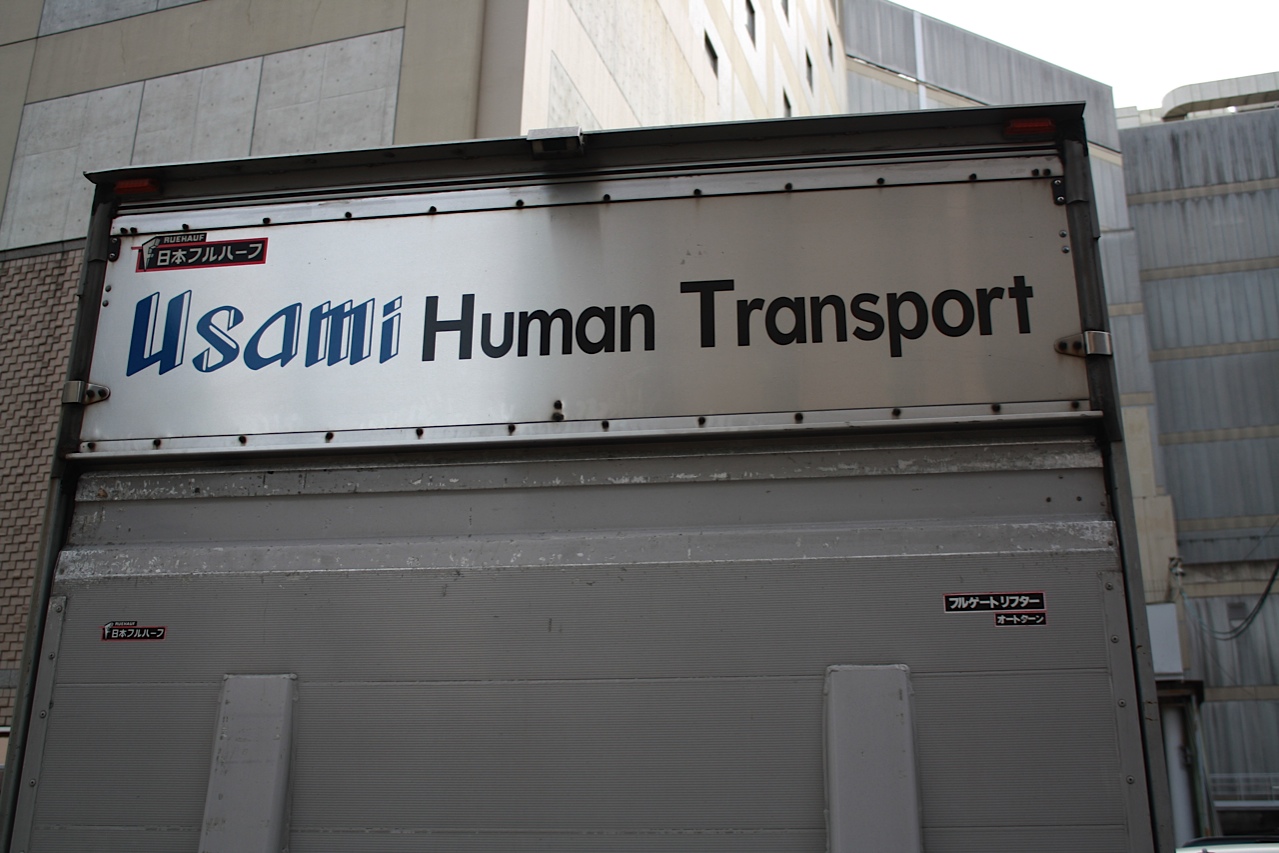 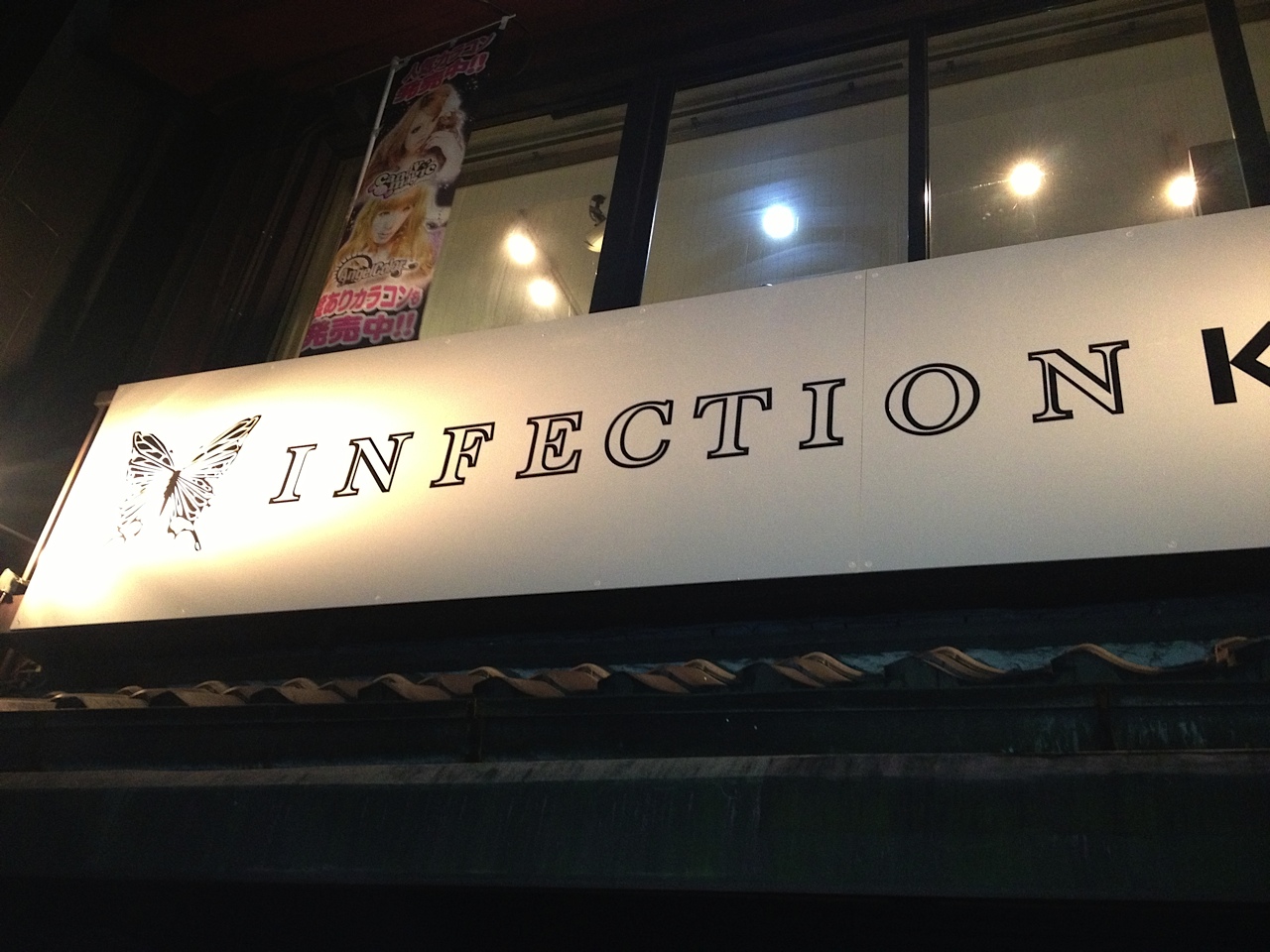 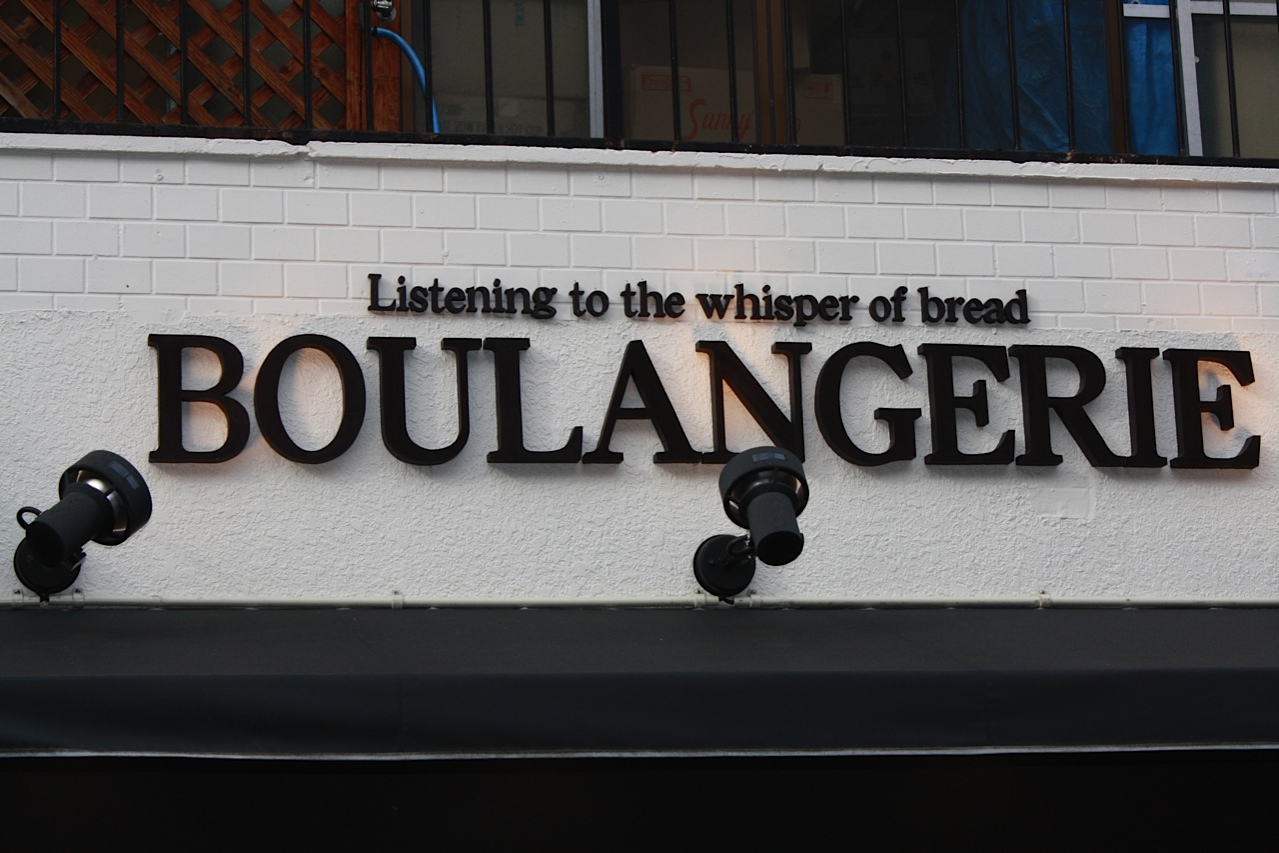 [Speaker Notes: What is the best way to demonstrate these findings so they are used?

As we were told by a tour guide, the Japanese think that words written in English are cool no matter what the English translation.  As you can see here, sometimes these words and phrases don’t make sense or wouldn’t be a positive message as read by a native English speaker.

Evaluation findings can be similar.  If they are not presented or shared in a way that resonates with the reader, then the message is lost.  Lengthy evaluation reports that are left on a shelf to collect dust are not the best representation of the work we do as evaluators.]
Evaluation Results Action Plan	Programmatic Change Sought: Greater alignment between surveillance indicators and data sources and interventions
[Speaker Notes: This action plan template is a part of the Learning and Growing Through Evaluation Guide.  This template is especially helpful for taking the evaluation findings and creating action. 

As you can see, necessary changes are highlighted with activities to implement, who is responsible, what kind of resources are needed and a timeline associated with each change.  

After this action plan was created it was shared with program staff.  Staff were happy to see specific actions to take.  There was some discussion about a timeline.  But then reality set in and this was pushed to the bottom of the priority list. 
An evaluation report was also written and shared with staff.  It was given to staff about 6 months after the action plan was created.  Requiring staff to review the evaluation report reminded them of the action plan and forced them to review it again.  Although evaluation reports may not be the best use of time for reporting findings, it does provide closure on a project and serves as a good summary to refer back to and in this case reminded staff of the action plan.]
Megan Mikkelsen
Washington State 
Department of Health

megan.mikkelsen@doh.wa.gov
360-236-3704
[Speaker Notes: Call to Action –

So what is my final message and call to action for all of you?

Make sure you present your findings in a way that is most useful to your clients or program.  Create an action plan and remind staff of steps that need to be taken so your evaluation findings are used!]